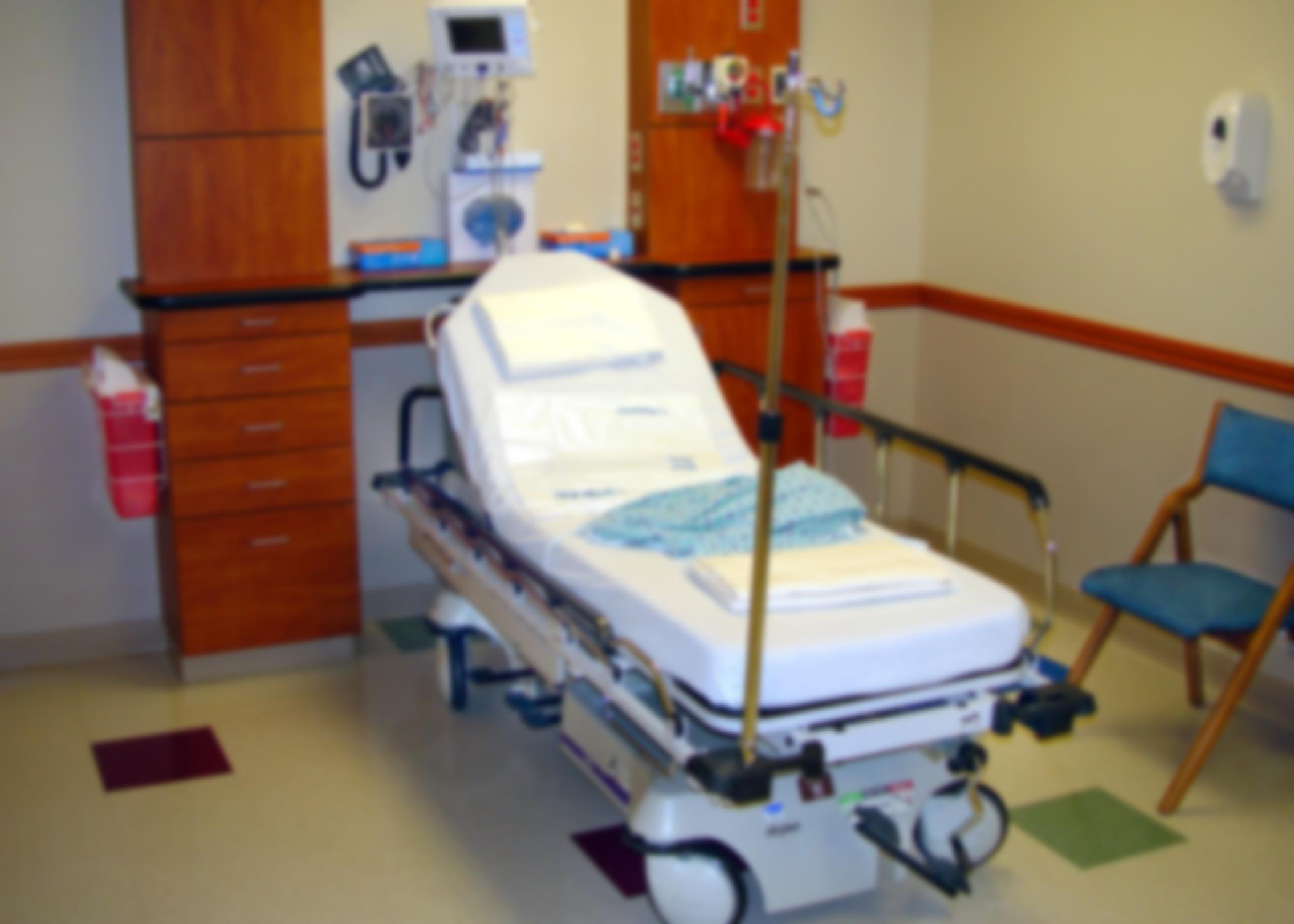 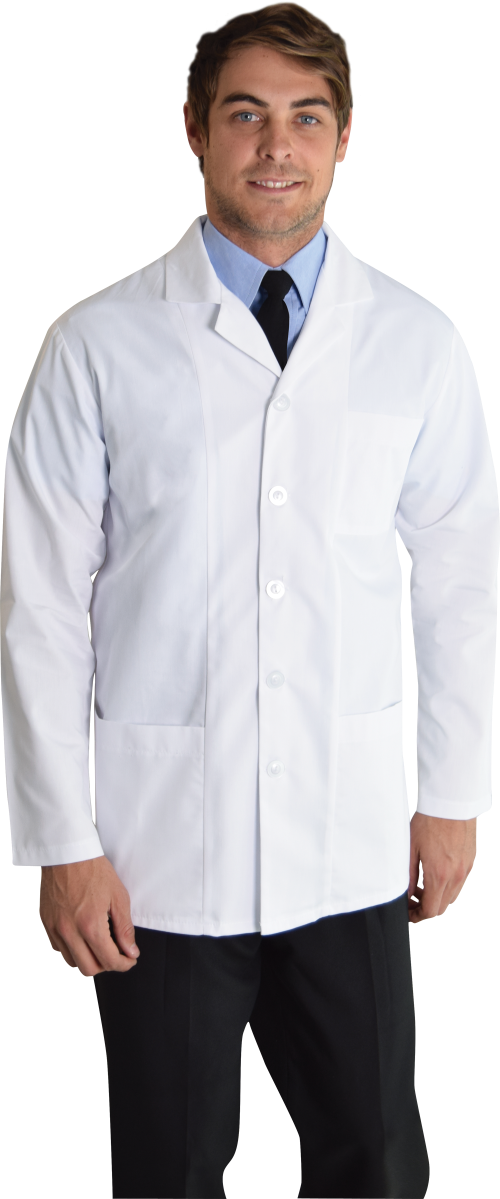 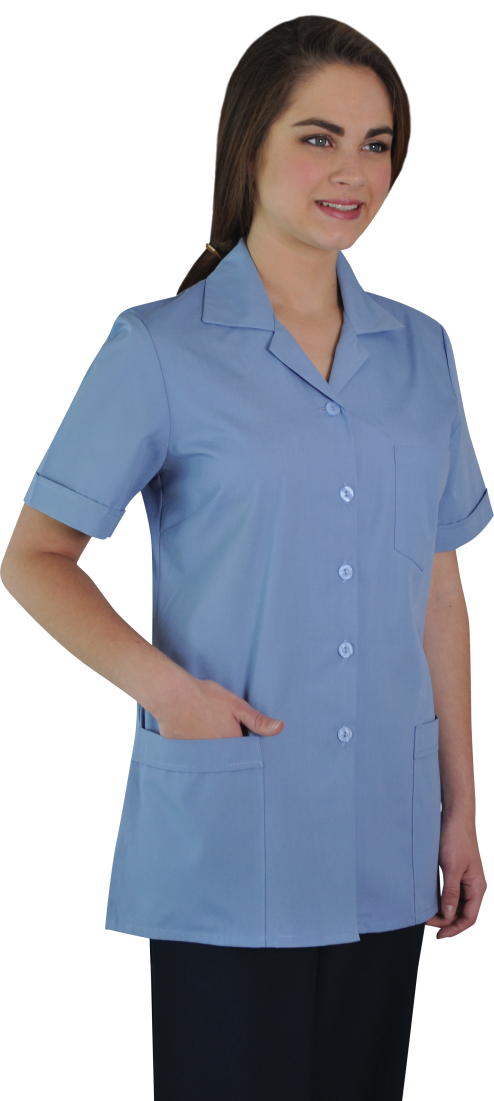 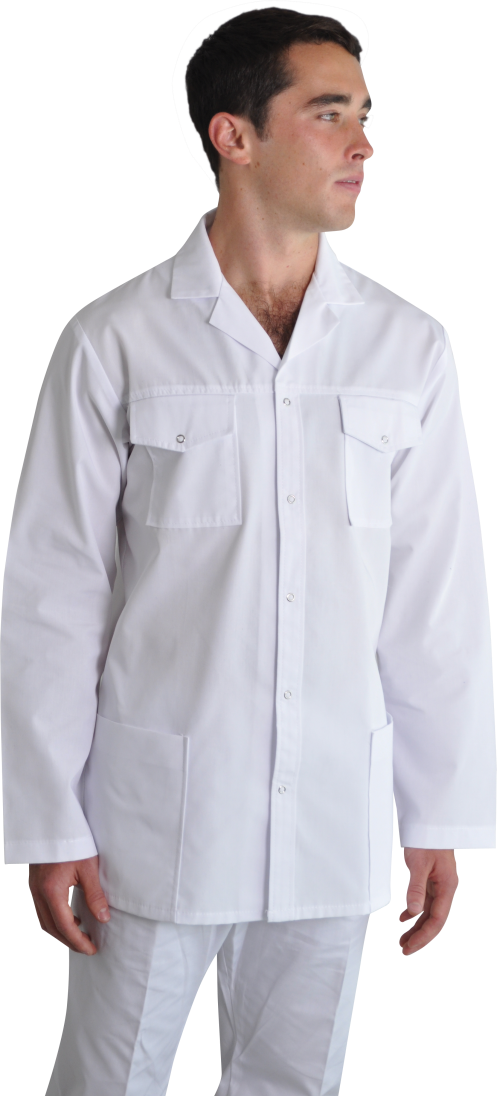 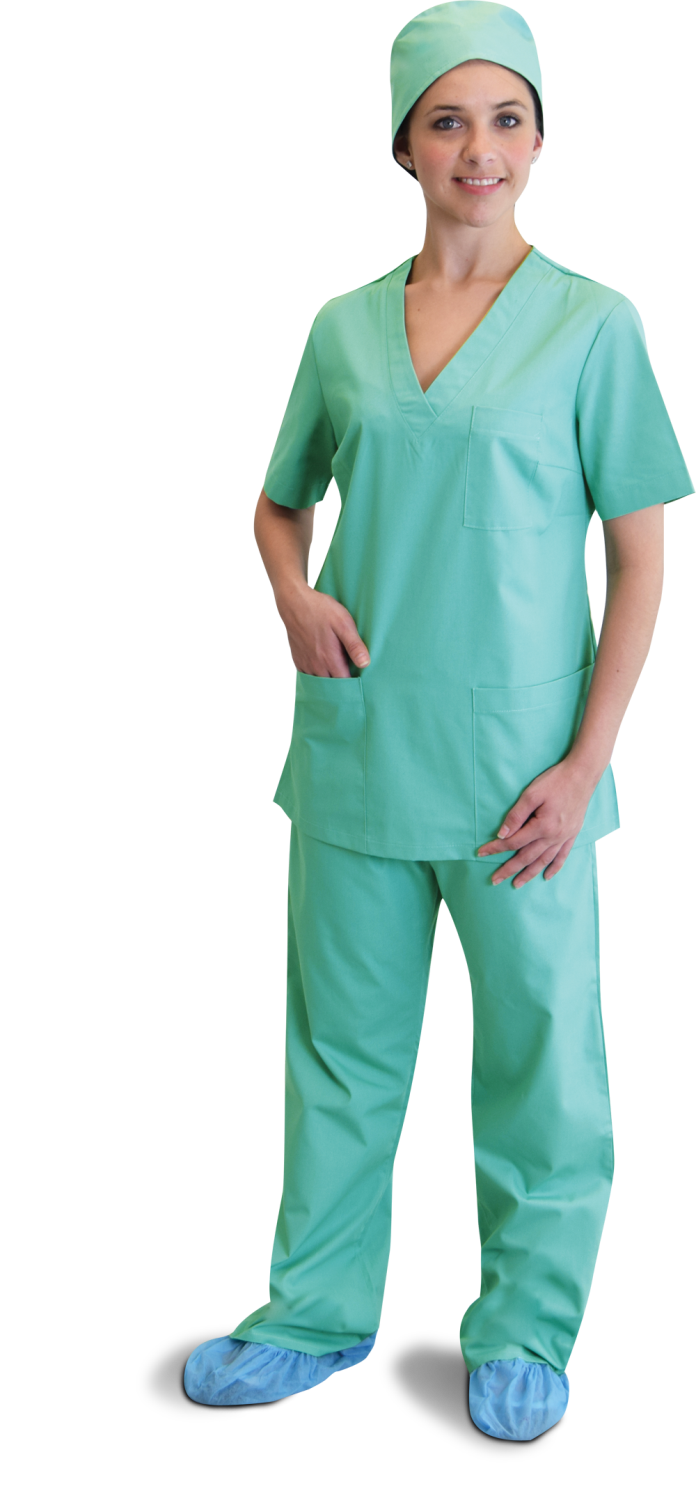 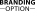 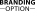 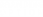 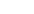 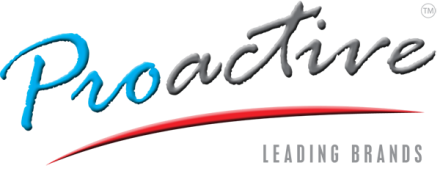 MEDICAL UNIFORMS